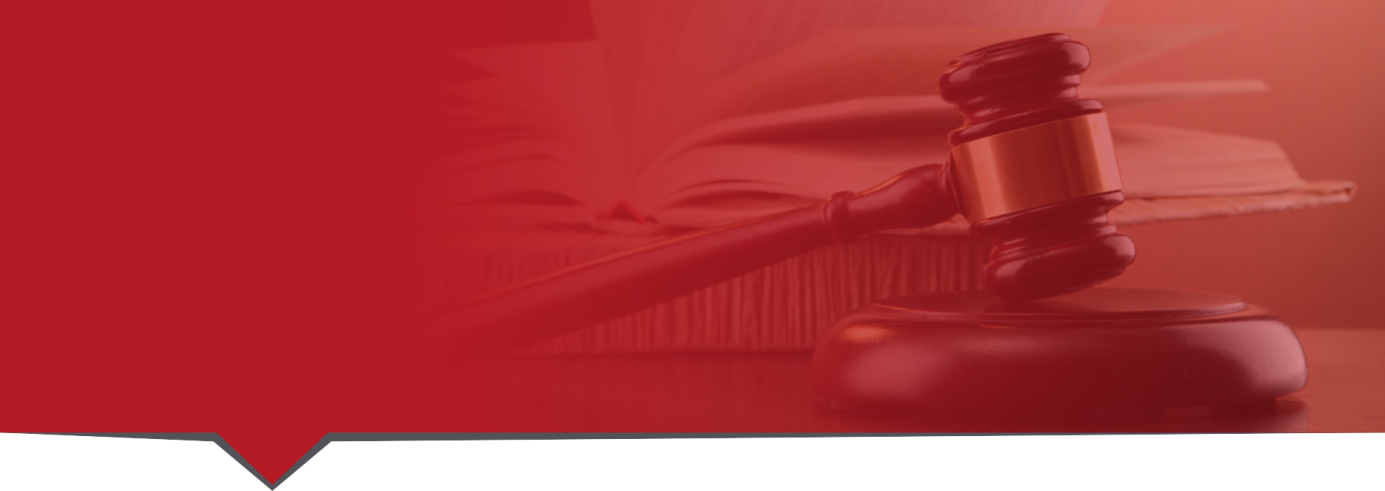 [02]
司  法  改  革
●案件繁简分流、小额诉讼、督促程序开展情况
●审判权运行情况
●审判团队构建情况
2.1审判委员会职能转变
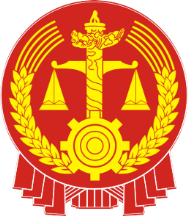 准确定位审判委员会职能
审委会只适用法律负责，案件事实和证据采信由合议庭和承办人具体负责。
确定上会讨论案件范围
对刑事、民事、行政、再审及重审案件的上会标准进行了重新界定，只对重大、疑难和有重大影响的案件进行研究
规范审理报告
对各类案件的审理报告进行了格式规范，上会讨论的案件文书质量有了明显提高
加强审判指导
对民商事撤诉案件的签发权限、民商事判决主文中债务利息的表述及执行申请费收取等问题进行了统一规范，从而强化了指导作用
第二章、司   法   改   革
2.1.1审判委员会职能转变取得的成效
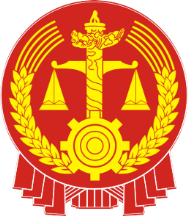 审判委员会职能转变取得的成效
通过转变审判委员会工作职能，侧重研究审判执行工作的具体问题，由“个案研究”向“综合指导”转变，2016年，召开会议数量明显减少，共召开审判委员会 14次，与去年同比下降 30%。讨论研究案件 69件，同比下降22%。
第二章、司   法   改   革
2.1审判权运行情况
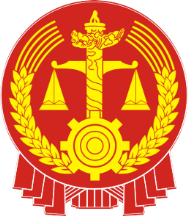 03
02
04
院长办案情况
专业法官会议开展情况
签发文书是否放权到位
按照刑事、民事、行政、执行设立4个专业法官会议，每组由各业务庭长与资深法官5至10人组成。法官如果遇到有的案件在事实认定、法律适用等方面掌握不准，就可以组织专业法官会议。专业法官会议讨论后仍不能解决的问题，再提交审判委员会讨论决定。2016年，共讨论案件10件。
我院厘清院长、庭长、主审法官的权力，裁判文书由审判长直接签发，只有审委会讨论决定的案件由主管院领导签发。
2016年，我院院长办案民事案件115件，占全院结案数 5%,下一步，我院将全面推进院长办案制度，专门审理发回重审、再审案件。
第二章、司   法   改   革
2.2审判团队构建情况
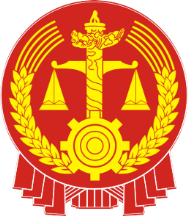 我院建立相对固定的合议庭人员。按照"1+2+2+1"的基本结构配置，即1名审判长、2名审判员、2名法官助理、1名书记员。根据我院员额法官人数、审判辅助人员数额，无法按上述基本结构配置。我院已成立的家事审判团队由三名法官、一名书记员组成。
1名   审判长
2名      法官助理
2名   审判员
1名         书记员
第二章、司   法   改   革
2.3案件繁简分流、小额诉讼、督促程序开展情况
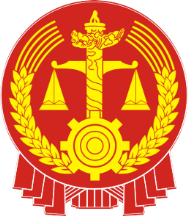 建立简易案件快速办机制，对简易案件采取简化程序方式审理，减少人力投入，缩短办案周期；推广专业化审判，成立审判团队审理家事案件；推行模板化判决书，减少文书制作时间和差错率。
设立了小额诉讼速裁庭，配备专门的人员负责小额诉讼案件的诉前调解、审理、执行，切实提高了小额诉讼案件的审判质效。
繁简分流
小额诉讼
督促程序
开展
对于符合督促程序、当事人没有争议的案件，我院加大适用督促程序的力度，2016年我院适用督促程序案件295件，占总案件数的11.1%。
第二章、司   法   改   革